ΠΑΡΑΓΟΝΤΕΣ  ΠΟΥ ΣΥΜΒΑΛΟΥΝ ΣΤΗΝ ΕΥΤΥΧΙΑ
Τσίλιας Δημήτριος1, Σταματοπούλου Ελένη2, Σταματοπούλου Αθανασία3 , Χανιώτης Δημήτριος4
1Νοσηλευτής, MSc Κλινική παιδιατρική & Νοσηλευτική-Έρευνα Νοσοκομείο Παίδων Αθηνών Π. & Α. Κυριακού. Διατομεακό Τμήμα Παιδιατρικές Κλινικές: Παθολογική, Γναθοχειρουργική, Ωτορινολαρυγγολογική και Οφθαλμολογική. 
2PhD(c), M.Sc-MPH Εθνική Σχολή Δημόσιας Υγείας, M.Sc. Διοίκηση Μονάδων Υγείας & Κοινωνικής Πρόνοιας Πανεπιστήμιο Δυτικής Αττικής & Ευρωπαϊκό Πανεπιστήμιο Κύπρου, Λειτουργός Δημόσιας Υγείας, Εκπαιδευτικός, R.N. Γ.Ν.Α. ΚΑΤ, Μέλος Ελληνικής Εταιρείας Εσωτερικής Παθολογίας, Member PCRS-UK
3Ph.D. (c) Οικονομολόγος, MSc international Human Recourse Management, MSc Διοίκηση Μονάδων Υγείας & Κοινωνικής Πρόνοιας ΠΑ.Δ.Α. & Ευρωπαϊκό Πανεπιστήμιο Κύπρου, Εκπαιδευτικός, Ακαδημαϊκή Υπότροφος Πανεπιστήμιο Δυτικής Αττικής
4MD, PhD, FESC, Πρόεδρος, Τμήμα Βιοϊατρικών Επιστημών, Σχολή Επιστημών Υγείας και Πρόνοιας, ΠΑ.Δ.Α.
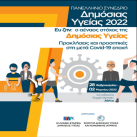 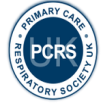 ΕΙΣΑΓΩΓΗ:  Ως ευτυχία ορίζεται η ψυχική ικανοποίηση του ανθρώπου που προέρχεται  από την εκπλήρωση των επιθυμιών και την επιτυχία των σκοπών του. Στη σύγχρονη εποχή θεωρείται η καλή ζωή, η υλική ευμάρεια, τα κοινωνικά αξιώματα και η δόξα. 
ΣΚΟΠΟΣ: Η διερεύνηση των παραγόντων που συμβάλουν στην σχέση  ευτυχίας των ατόμων.
ΥΛΙΚΟ ΚΑΙ ΜΕΘΟΔΟΙ: Πραγματοποιήθηκε βιβλιογραφική αναζήτηση στην ηλεκτρονική βάση δεδομένων PubMed με λέξεις κλειδιά: health lifestyle factors health wellness happiness. 
ΑΠΟΤΕΛΕΣΜΑΤΑ: Σύμφωνα με μελέτες ως παράγοντες ευτυχίας αναφέρονται η κατάσταση της υγείας,
το εισόδημα, το επάγγελμα, οι συνθήκες διαβίωσης, το επίπεδο μόρφωσης, ο γάμος, η συμβίωση-συντροφικότητα, η οικογενειακή και επαγγελματική επιτυχία, η υιοθέτηση υγιεινού τρόπου ζωής όπως η σωστή διατροφή και η άσκηση. Έρευνα σχετικά με τη σχέση ευτυχίας και υγείας αναφέρει ότι η εξασθένιση της ευτυχίας δεν είναι μόνο συνέπεια της κακής υγείας, αλλά και πιθανός παράγοντας που συμβάλει στον κίνδυνο της ασθένειας. 
Σε προοπτικές μελέτες η ευτυχία, η ευημερία, τα υψηλότερα επίπεδα ψυχολογικής ευεξίας συνδέονται με μειωμένο κίνδυνο ασθένειας και θνησιμότητας από όλες τις αιτίες. Επίσης η ικανοποίηση από τη ζωή, η συναισθηματική ευημερία και η συμμετοχή σε κοινωνικές θρησκευτικές δραστηριότητες. Επιπρόσθετα το οικονομικό, πολιτιστικό
περιβάλλον το επίπεδο ανάπτυξης, η παροχή υγειονομικής περίθαλψης σε επίπεδο χώρας με την συνακόλουθη ευημερία  των πολιτών, διαδραματίζουν σημαντικό ρόλο στη διαμόρφωση της ευτυχίας. 
ΣΥΜΠΕΡΑΣΜΑΤΑ: Η γνώση των παραγόντων της ευτυχίας είναι σημαντική ως ζήτημα με κλινική σημασία, το οποίο πρέπει να μελετηθεί περαιτέρω, ιδιαίτερα η συσχέτιση της με την υγεία. Απαιτείται η διεπιστημονική προσέγγιση, συνεργασία και προοπτική από τους λειτουργούς Δημόσιας Υγείας.
Ενδεικτική  Βιβλιογραφία
1. Steptoe, Andrew (2019). Happiness and Health. Annual Review of Public Health, 40(1), annurev-publhealth-040218-044150 –. doi:10.1146/annurev-publhealth-040218-044150.